Terenska nastavaVukovar 2010.
Ponedjeljak.

08.00 sati u jutro.

Kiša.

Krećemo u Vukovar.

Kako se ne bi zaboravilo…
Prva postaja – Trpinjska cesta
Mjesna zajednica Borovo naselje.

Ratno sjedište Blage Zadre, zapovjednika 3. bojne, 204. vukovarske brigade. 

Jedan je od najvećih heroja Domovinskog rata.
Upoznajemo svog domaćina (vodiča) pukovnika Antuna Dugana, jednu od legendi obrane Vukovara. 
 
Pripadnik 204. vukovarske brigade, ratnoga imena Samuraj.

Trenutni zapovjednik vojarne u Vukovaru.
Kroz zapovjednikovu priču saznajemo zašto se Trpinjska cesta naziva Grobljem tenkova.
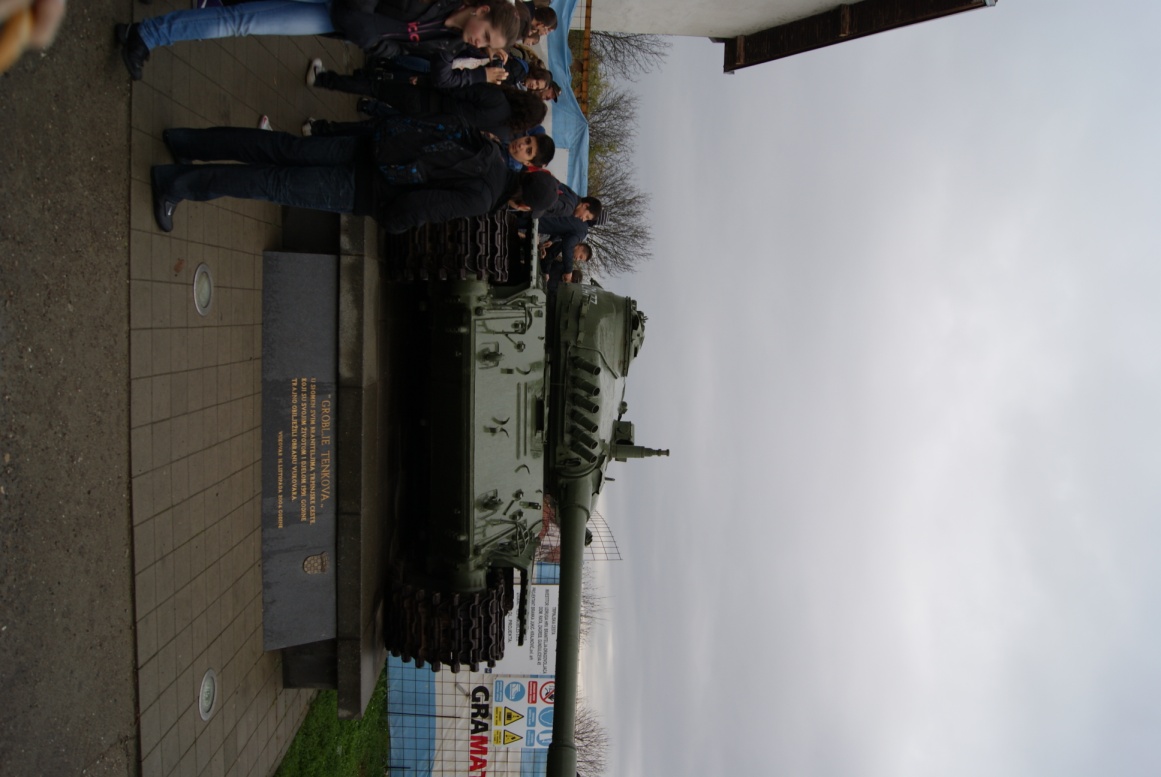 Slušamo priču o hrabrosti jednoga grada i gledamo fotografije mladića koji su branili Vukovar.
Druga postaja – Vukovarska bolnica
Za vrijeme agresije – dnevno je u bolnicu primano 30 pacijenata.

  Najmlađi pacijent je imao 6 mjeseci, a najstariji 88 godina. 

Na samu  bolnicu dnevno je padalo 70 – 80 granata.
U muzejskom dijelu bolnice, mogli smo vidjeti u kakvim uvjetima su boravili ranjenici…
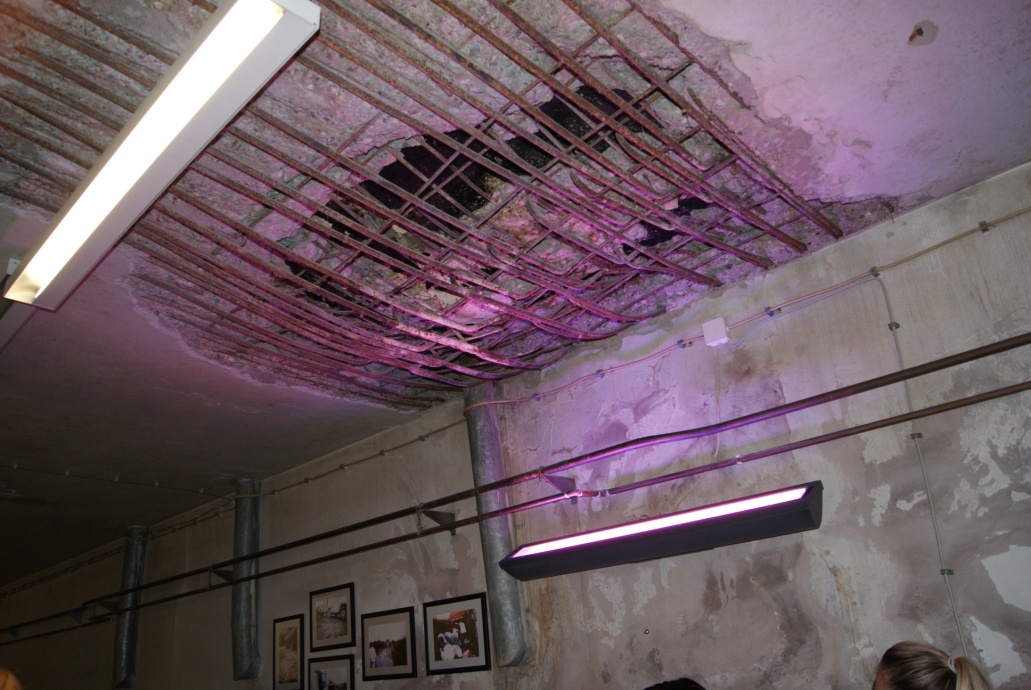 Ali i pogledati popis ranjenika koje je agresor nakon pada Vukovara, odveo u smrt…
Treća postaja – Memorijalno groblje Vukovar
Sliku 938 bijelih križeva od kojih svaki simbolizira jednu žrtvu ekshumiranu ovdje, teško je zaboraviti. 
Ovdje su pokopane cijele generacije, mladost Vukovara i svih krajeva Hrvatske.
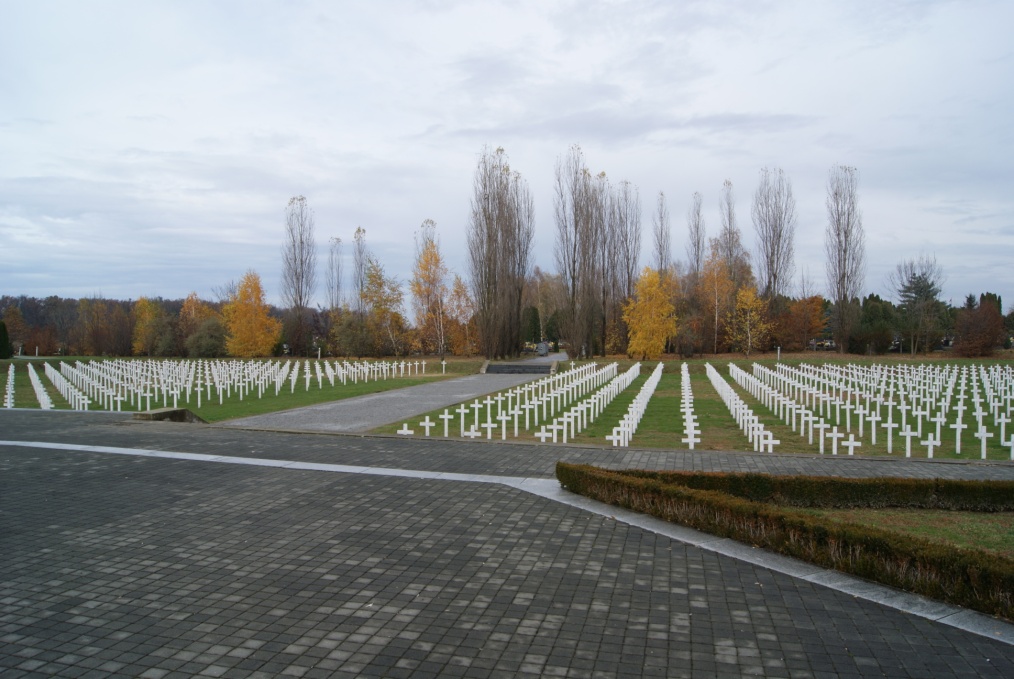 Ovdje su pokopani vukovarski junaci i zapovjednici obrane Blago Zadro i Marko Babić.
Svi oni, traže svoj mir u Aleji branitelja…
Na mjestu ove masovne grobnice, mogli smo se samo pomoliti i reći im da njihova žrtva neće biti zaboravljena…
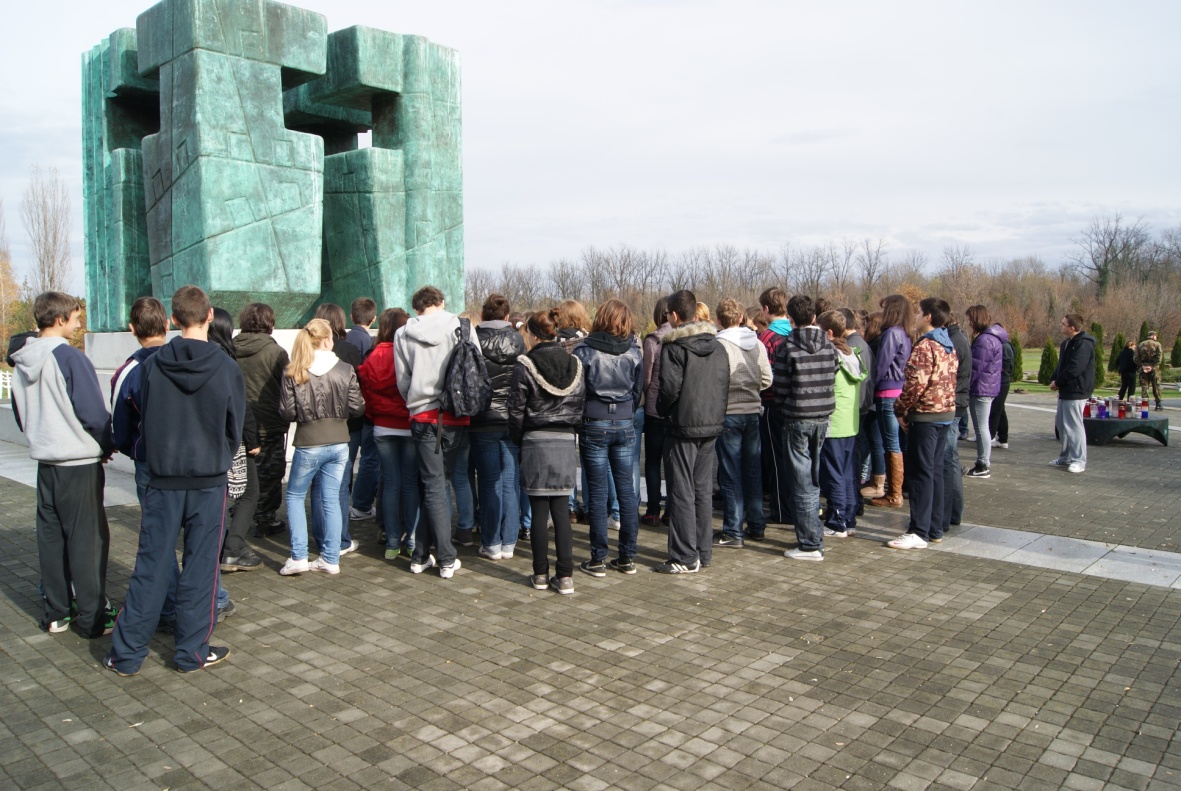 Četvrta postaja - Ovčara
Ovčara... farma, sasvim obična, slična tisućama drugih, smještena 10-ak kilometara jugoistočno od Vukovara.
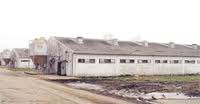 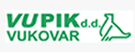 Ovčara... masovna grobnica, sveto mjesto poznato u cijeloj Hrvatskoj i šire. Mjesto gdje su ubijeni ranjenici i medicinsko osoblje iz vukovarske bolnice. Njih 263.
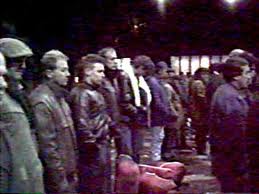 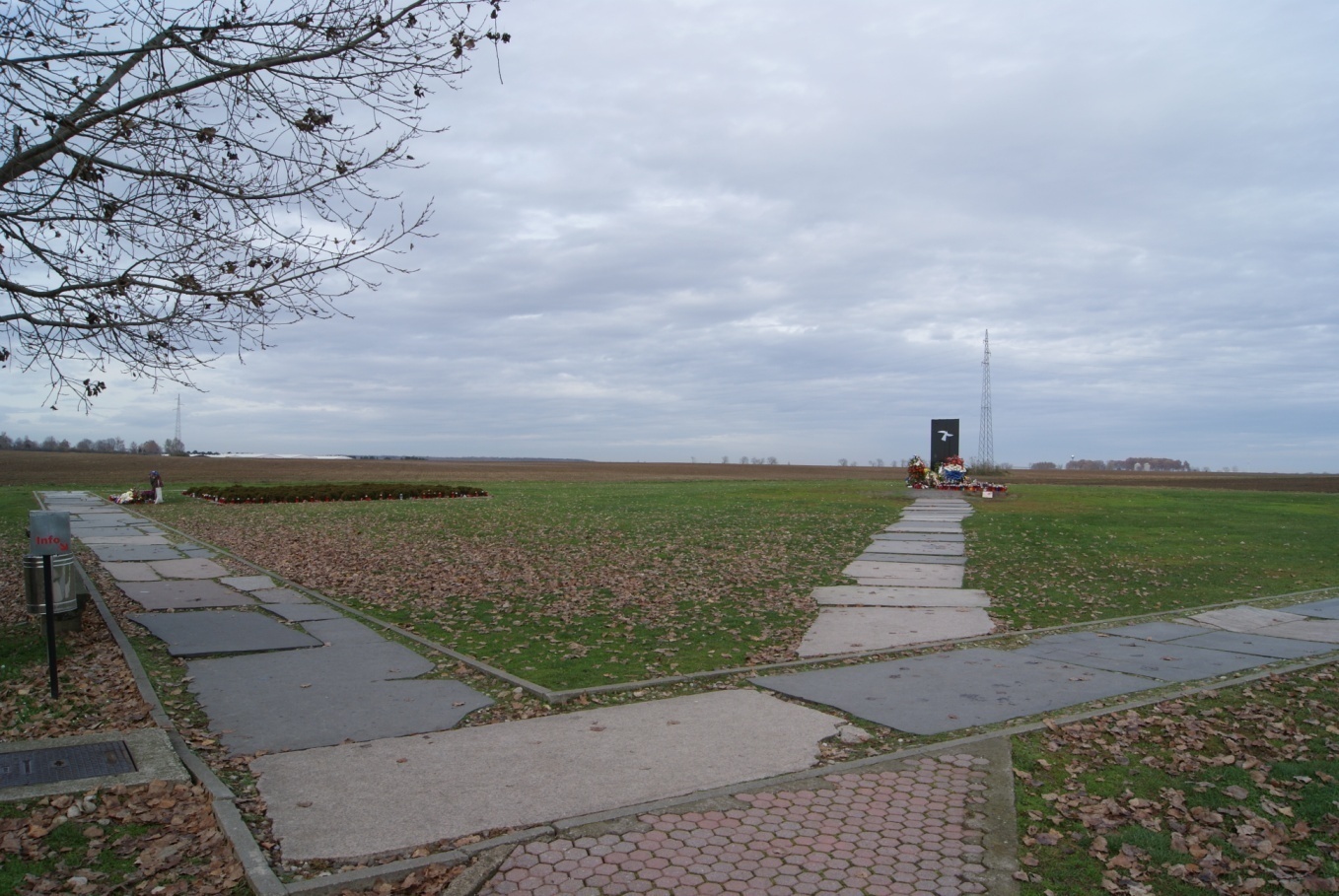 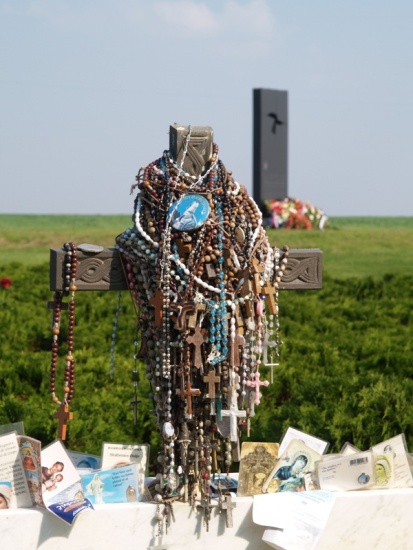 Ovčara… Spomen dom. Mjesto gdje su se preselili u zvijezde…
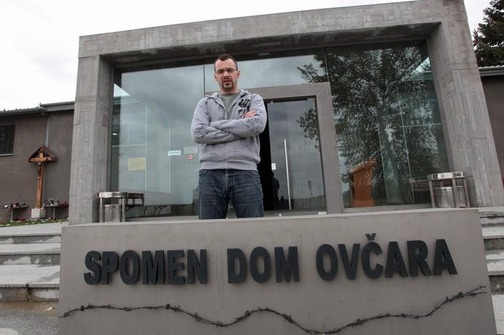 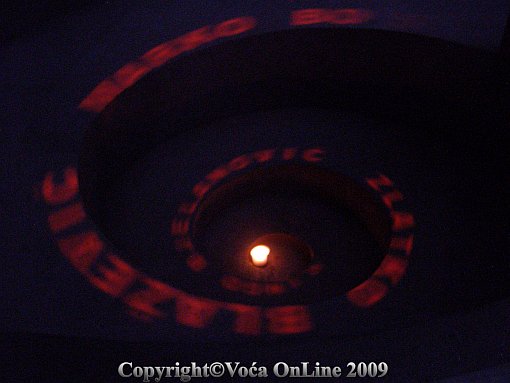 Peta postaja - Vodotoranj
Vodotoranj bio je jedna od najčešćih meta neprijateljskog topništva koje mu je nanijelo više od šest stotina oštećenja, a danas predstavlja simbol pobjede i novog života.
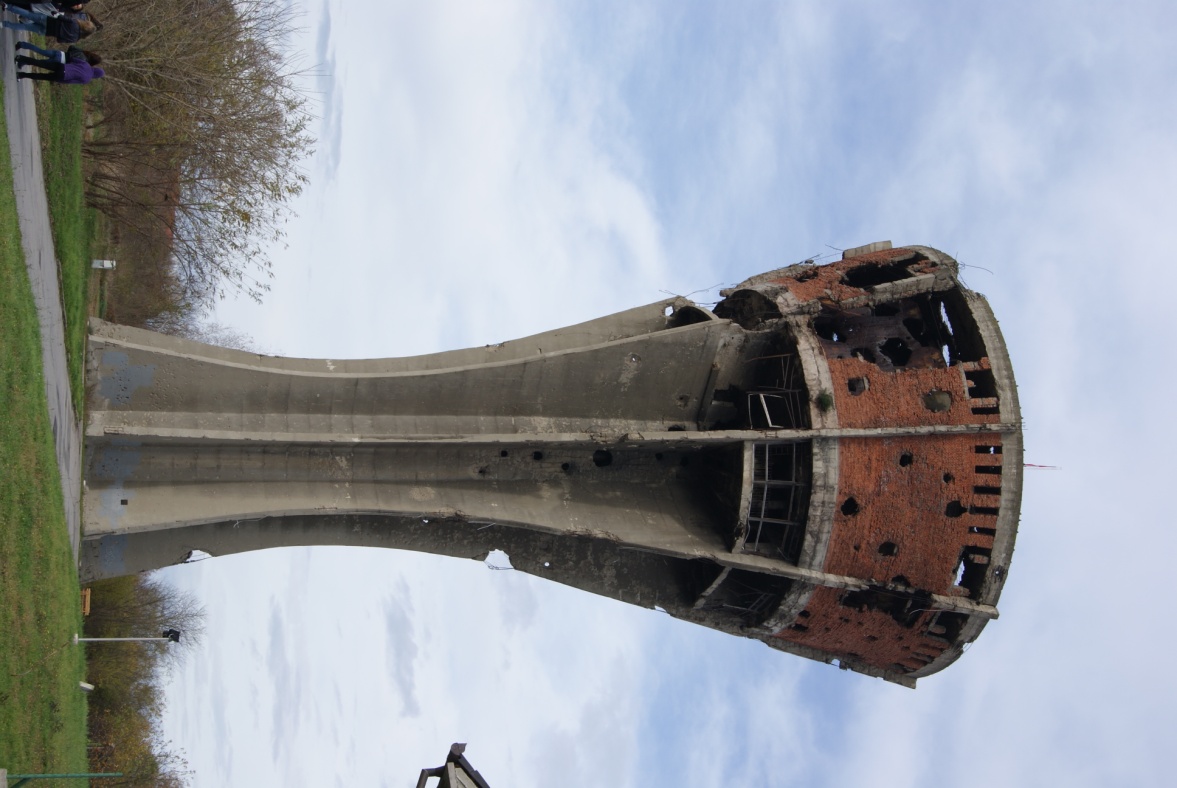 Šesta postaja - Vojarna
U vojarni smo razgledali naoružanje kojim se branio Vukovar…
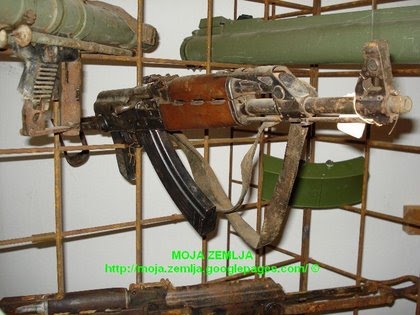 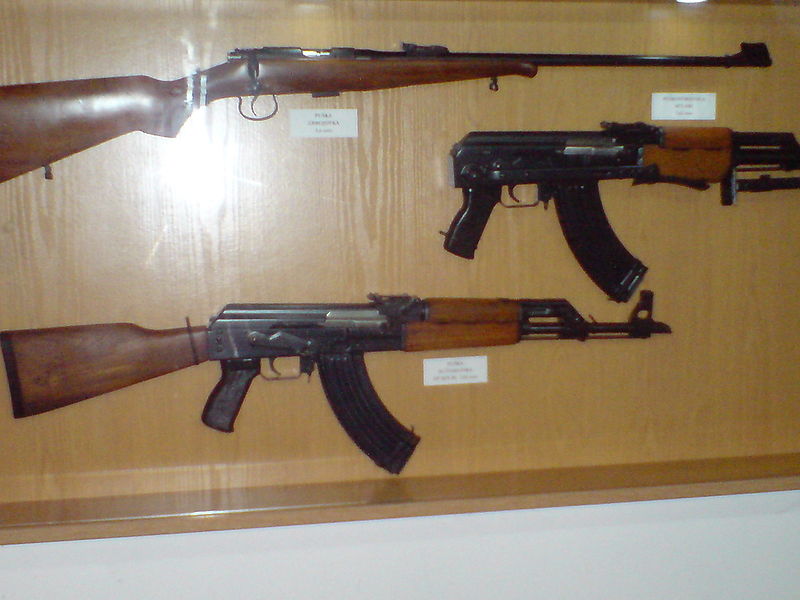 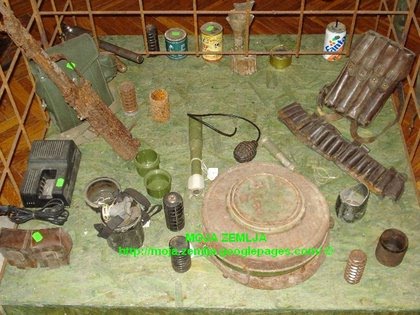 Muzejski dio vojarne – kronologija obrane Vukovara i prikaz logora…
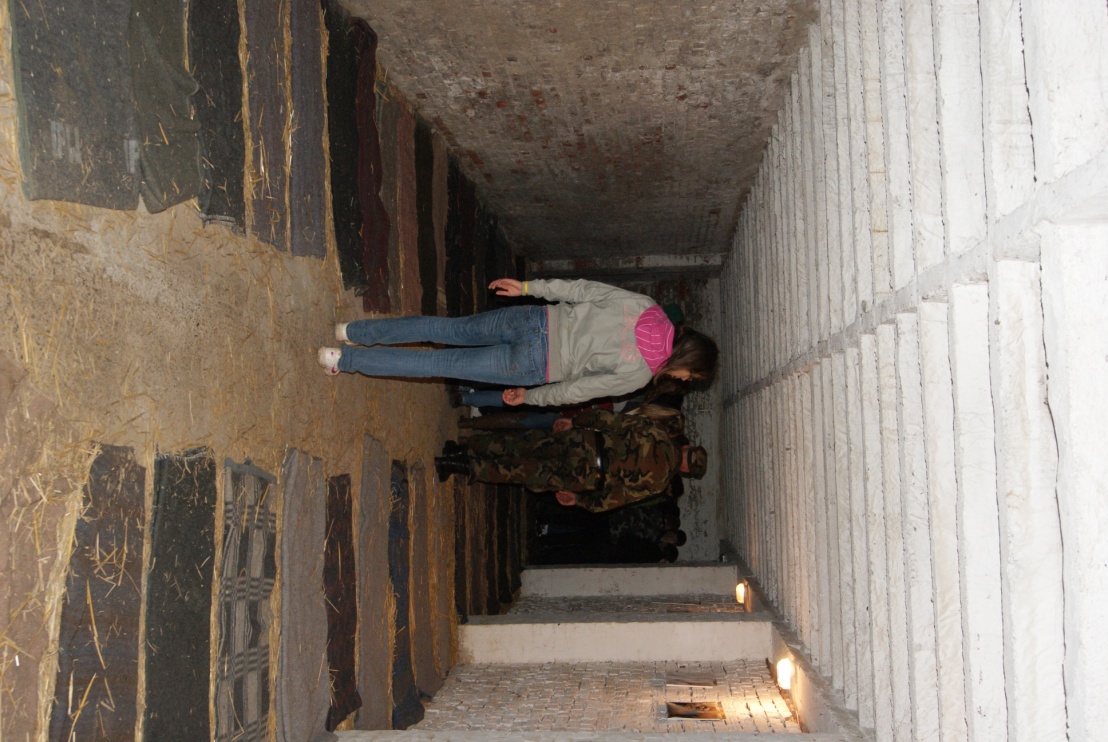 HVALA VAM!!!

NIKADA VAS NEĆEMO ZABORAVITI…